Introduction to Microsoft Flow
Microsoft Flow Overview
Creating My First Flow
Hello, my name is…
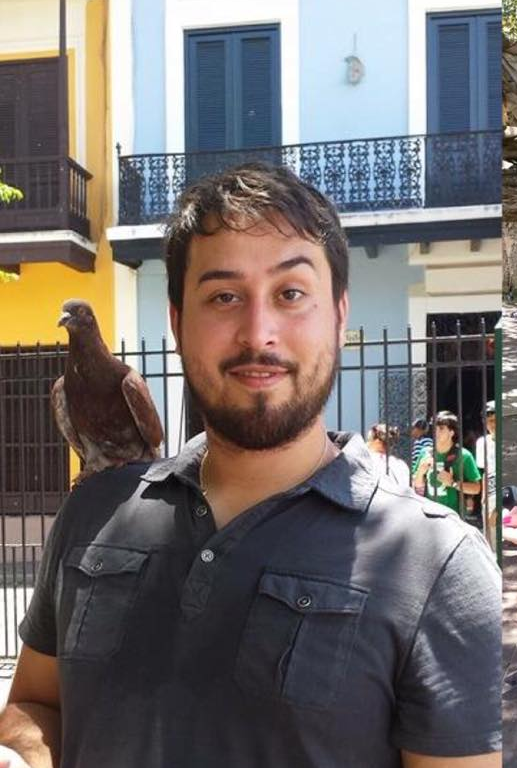 Manuel Quintana
Training Content Manager
Co-Author - 


mquintana@pragmaticworks.com
Blog: https://sqlrican.wordpress.com/
Twitter: @SQLRican
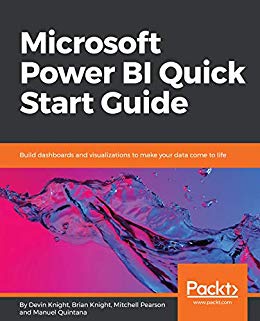 Requirements
Permission Needed

Access to create Microsoft Flows

	Free license or Community Edition

Access to upload files to OneDrive for Business

Access to create and write to a SharePoint List
Access to Twitter




Technologies Used

Microsoft Flow

SharePoint

OneDrive for Business
Twitter

The Internet

Microsoft Windows XP Professional, Microsoft 

Windows 7, Microsoft Windows 8, Windows 10
Agenda
Microsoft Flow Overview

Using Flow Templates

Creating Your First Flow From Scratch

Designing Approval Flows
[Speaker Notes: First, we’re going to go over what a power bi dataflow is, who uses dataflows, and why you would use dataflows to begin with.

We’re going to cover creating and using dataflows as well as the extensibility of Azure products in combination with Dataflows.
We’ll also be going over some best practices, tips, and tricks when it comes to using Dataflows.]
Flow is…
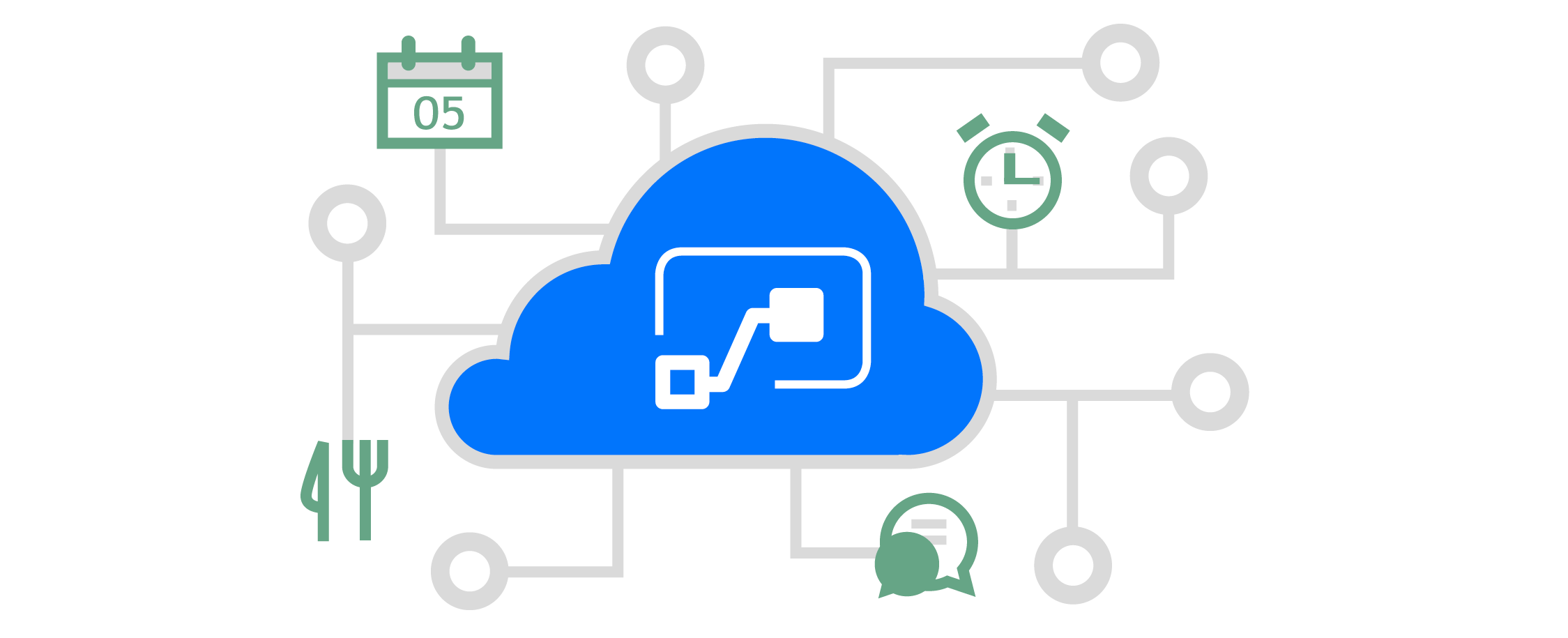 Workflow automation
Routine and Repetitive tasks
Flow is a global-scale cloud-based SaaS application that supports the digital transformation of processes
[Speaker Notes: Gaps in data preparation process

Need for standardized ETL

Need for Re-usable data

Need for greater extension of data capabilities]
Why Automation?
Increase Productivity

Eliminate Inconsistencies

Focus on Business Critical Issues
[Speaker Notes: Dataflows bridge the data prep gap
Standardized ETL
Re-usable & Extensible
	
Power Query for the web
“Self-service data warehousing”

Leverages the cloud
Leverages ADLSv2 & CDM]
Business Problems, Flow Solutions
Work Force Multiplication 
Nontechnical staff acts as citizen developers 

Leveraging drag and drop functionality, not code

Systems Integration
225+ Connectors

Custom and template solutions

Regulation
Administration & compliance

Data Loss Prevention (DLP) policy
[Speaker Notes: Powerful and flexible

Includes MS and non-MS connectors (eg. SalesForce, social media, etc.)

Flow allows you to setup a]
Real World Use Cases Within Power Platform
Power BI

Power Apps

Microsoft Flow
[Speaker Notes: Addit6ional Example of how Flow works within the PowerPlatform
-A business user may develop an app using PowerApps designed to submit expense reports
-Once an expenses is submitted this app then leverages Microsoft Flow to send notification to those that need to approve each expense
-Then Power BI is used to surface this data into reports and dashboards for analysis. 


Examples:
I may post a travel time of my location to Microsoft Teams with a button
Send an update with meeting notes about sales goals every 5th day of month
Save email attachments from your boss automatically to a SharePoint list]
Flow’s Audience
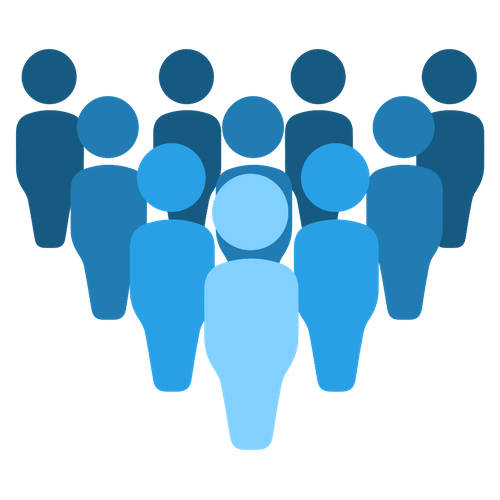 Flow focus:
Business Users & Specialists 
(Office, Dynamics)

Logic Apps Focus
IT Pro / Developers
(Visual Studio, Azure)
[Speaker Notes: This set of tools is designed for rapid development
Not limited to developers

Powerful, point-and-click approach to building solutions 
Easy for anyone familiar with Microsoft Office to create full scale solutions that would previously have been reserved for the IT staff to develop.

Common Data Service: Business Process Flows
Data Modeling
Create custom entities, attributes, relationships with other entities. Business rules for the data that run client and server side. Sophisticated security model providing row level security and even models hierarchies.
Business logic
Business process and workflow include conditions, branching and custom actions including sending emails or creating other records.
User interface
Pattern-based metadata-driven UI automatically generated. UI includes forms, lists with customizable views and more.]
Extended Benefits
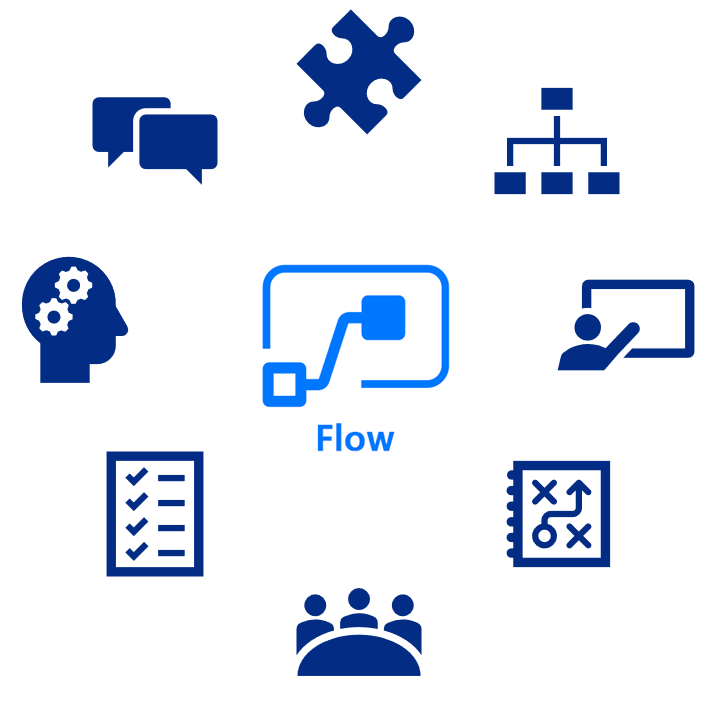 IT/Developers
Highly advanced and business critical Flows

Logic Apps
Any Flow can be converted to a Logic App
[Speaker Notes: My Flows, Team Flows and Business Process Flows

Sometimes IT / devs need to take over when the Flow gets too advanced or becomes business-critical
Because Flow is built on Logic Apps, Logic Apps can do everything that Flow can
Any Flow can be converted to a Logic App

Enterprise developers may want to:
1. Develop custom connectors (for organization's data and web services) 
2. Build Azure Functions (extend apps with custom server-side logic) 
3. Embed Flow directly into website experiences (integrated – surfacing workflows or processes where people in your organization already do their work)

ISVs may want to: 
Develop flows in a sandbox environment, and then move those flows to a test environment. 
After testing, the ISV would then move the flows to a production environment for clients who purchase these flows
(Flows you create inside a solution are known as solution-aware flows. You can add multiple flows in a single solution.)]
Exporting Flows
Export Options
Flows can be exported as a .zip file and migrated to another tenant

Flows can also be exported as a .json file, which allows you to upgrade Flows to Azure Logic Apps
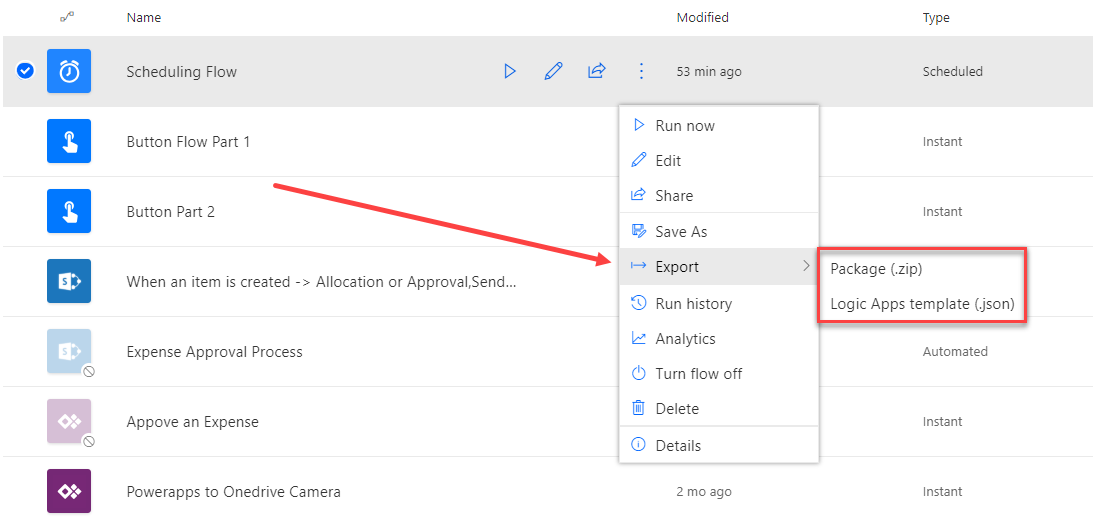 Sharing Flows
Flows can be shared
Share flows with others as Owners or Run-Only users

Share flows via Web or Mobile

Invite users or entire O365 groups
Flow Owners
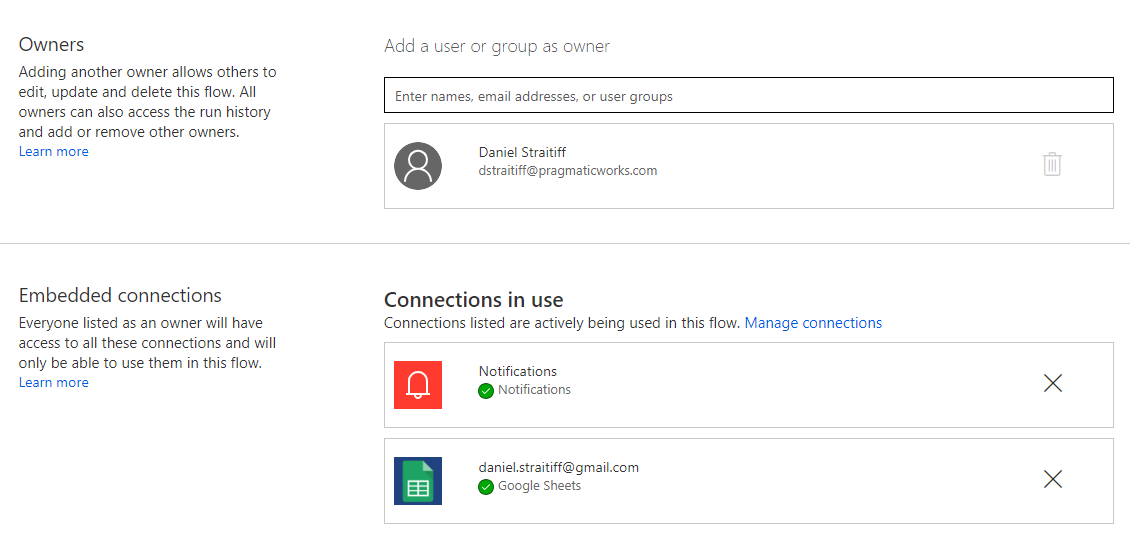 Flow Owners
Owners can create, delete, and modify Flows

By default the Flow Creator is the Flow Owner

Flows can have multiple owners


My Flows vs Team Flows
When a Flow has multiple Owners it becomes a Team Flow and will appear in the Team Flows tab instead of My Flows tab
Run-Only Users
Run-Only Users
Can run the flow, but cannot manage, edit, or delete the flow

Can be added to flows with manual triggers, buttons, sharepoint, etc.

Run-Only Permissions
Can manage run-only users and their access to connections used within the flow
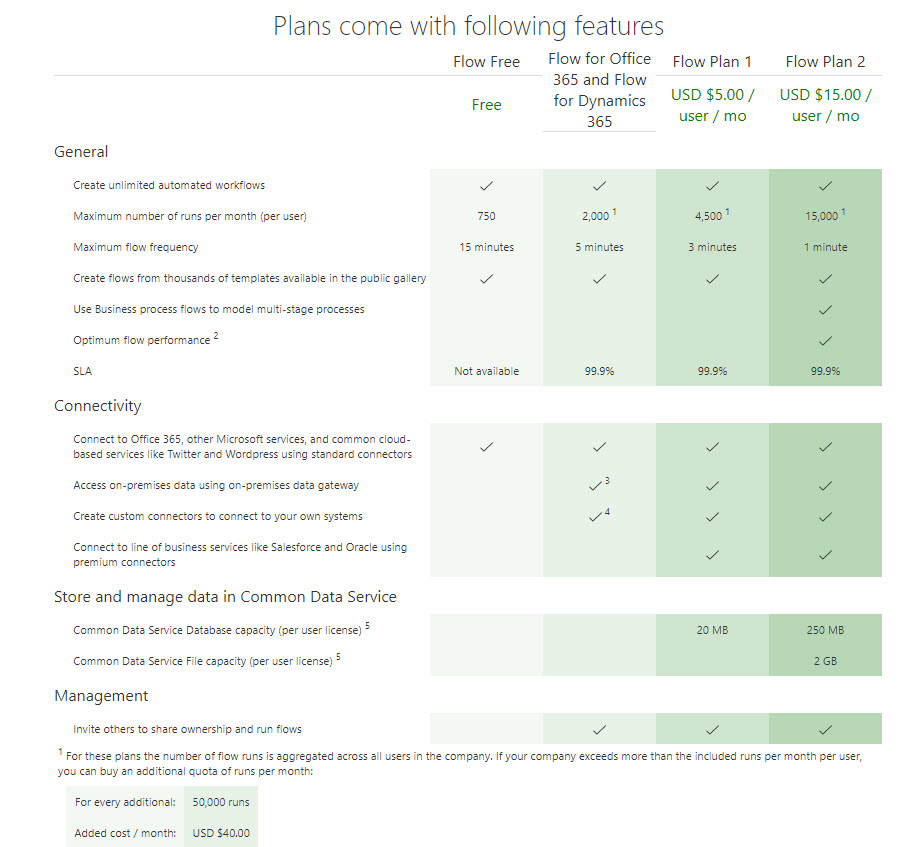 Look into the Licensing….
[Speaker Notes: https://flow.microsoft.com/en-us/pricing/]
Let’s define a few terms…
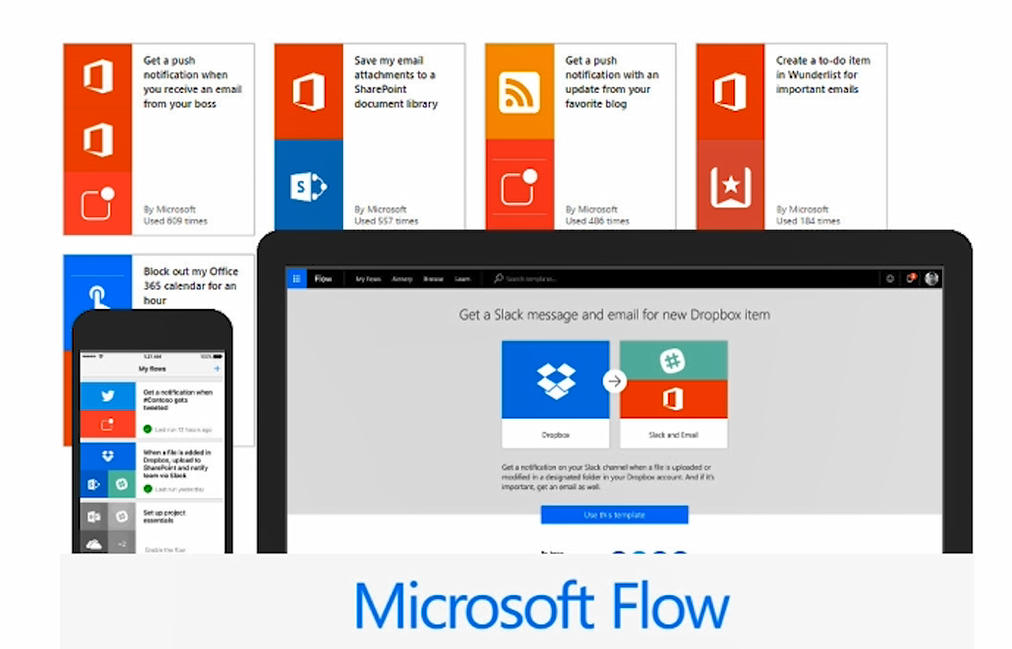 Triggers & Actions
Triggers
Sets the flow in motion
	An Event
	A Button
	Scheduled
	

Actions
What you want to happen when a trigger is invoked

Workflow Definition Language
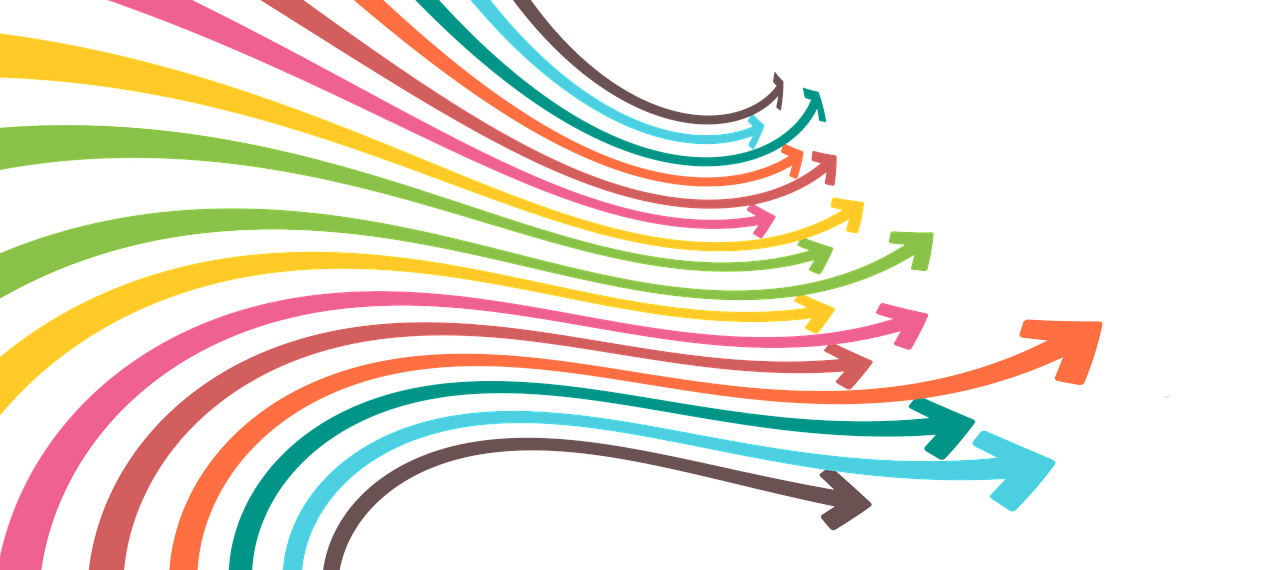 [Speaker Notes: The trigger can be something like a new email arriving in your inbox or a new item being added to a SharePoint list (EVENT). 
A BUTTON trigger runs tasks through manual action (simple push of a button) via mobile devices. 
SCHEDULED triggers are based on predetermined times and frequencies. 

Actions
E.g. An email trigger may start the action of creating a new file on OneDrive for Business. Other examples include: 
Collecting or posting tweets
Receiving and starting approvals
Instantly responding to high-priority notifications or emails
Capturing, tracking, and following up with new sales leads
Copy all email attachments to your OneDrive for Business account
Collecting data about your business, and sharing that information with your team
Automating approval workflows]
Connectors
What are Connectors?
Connections between servicesthat can be used as triggers and actions in Flow
Must have an account for and be signed into services to utilize them 
Some connectors are not availableto free users (Premium)
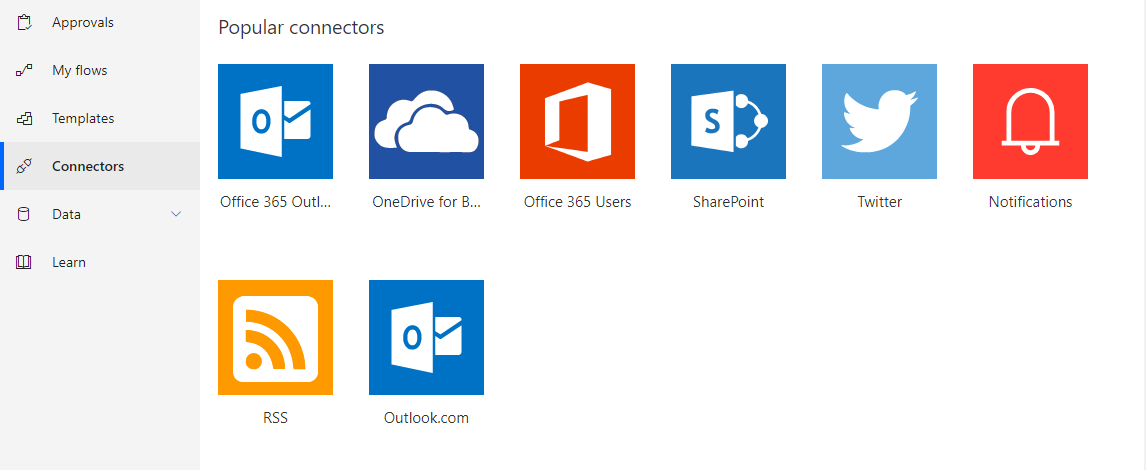 Connectors
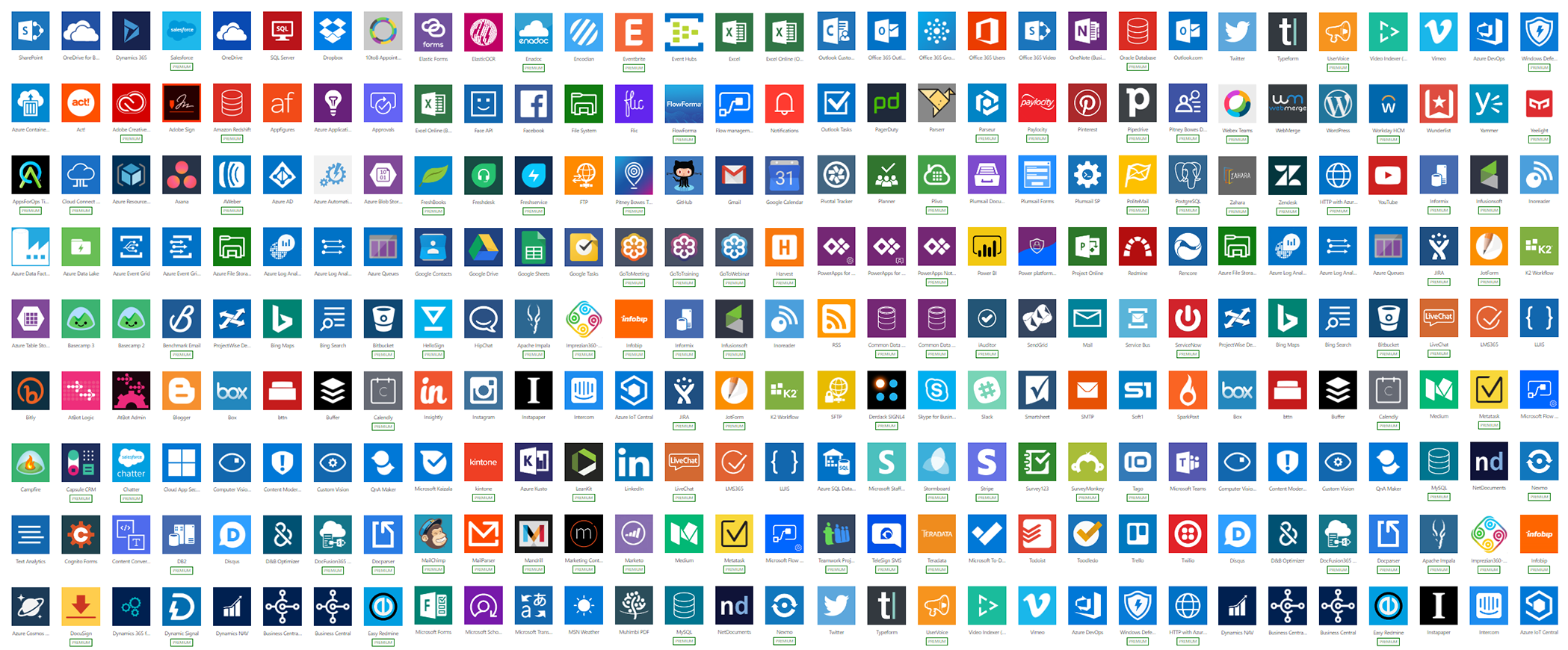 Data Explorer
Controls
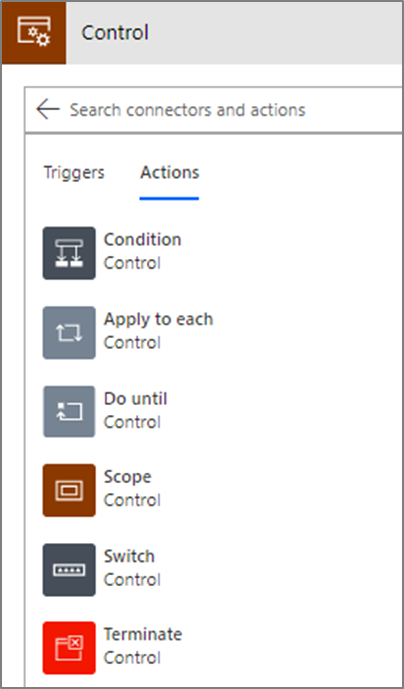 Controls
Actions to provide control-of-flow
CONDITION
SWITCH
[Speaker Notes: Core Action Categories include:

Control: actions to provide control-of-flow
Variables: actions to manage state within flow lifetime
Data operations: action to process data & prepare content]
Flow Templates
What is a Template?
A pre-built flow that performs one or more tasks automatically after it is triggered by an event
Can be modified to fit your specific needs
Can be examined as a Learning Tool
Can be uploaded to the Microsoft Flow
Community for sharing
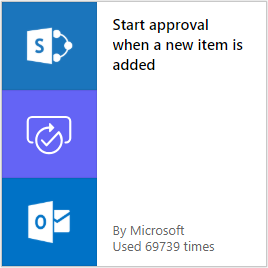 Templates, Templates and Templates
[Speaker Notes: Snapshot of Flow templates
Preconfigured triggers and actions based on common needs and uses]
Event Flows
What is the Trigger?
Based on an event that occurs in another service

Example
When a new row is added to a SharePoint List then…
On-Demand Flows
What is the Trigger?
Manually run based on user action

Initiating the Flow
From dedicated Flow button
From other apps like PowerApps, SharePoint, and others

Example
When I push a button on my phone then…
Scheduling Flows
What is the Trigger?
A schedule date and time occurring

Example
When it is a weekday at 9:00 AM then…
[Speaker Notes: https://powerusers.microsoft.com/t5/Building-Flows/Recurrence-only-on-weekdays/m-p/37712#M3438]
Approval Flows
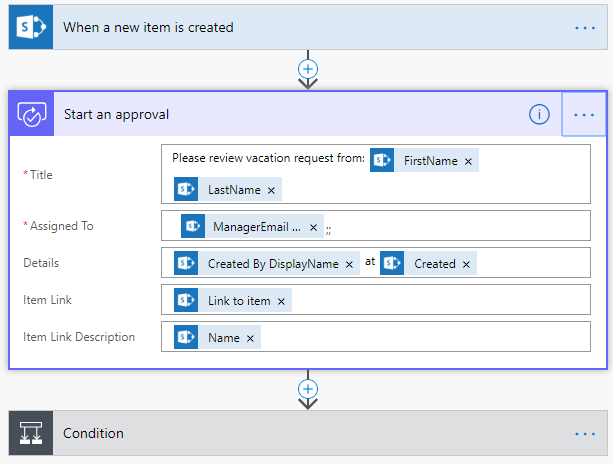 What is an Approval Flow?
Quickly and easily manage the approval of documents or processes across services
 
Easily incorporates O365 users and groups
Creating an Approval Flow
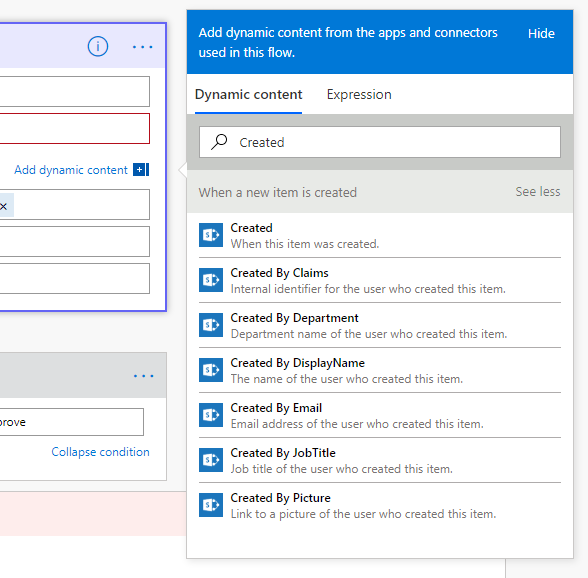 Approval Flows are Flexible
Can be used in a multitude of design patterns & placed anywhere 
Approvals will pause the flow, waiting on response.
Can access Items, Expressions, & Variables in Dynamic Content field
Interacting with Approval Requests
Can Interact with Approval Requests via multiple interfaces:
	       Email			       Web			Mobile App
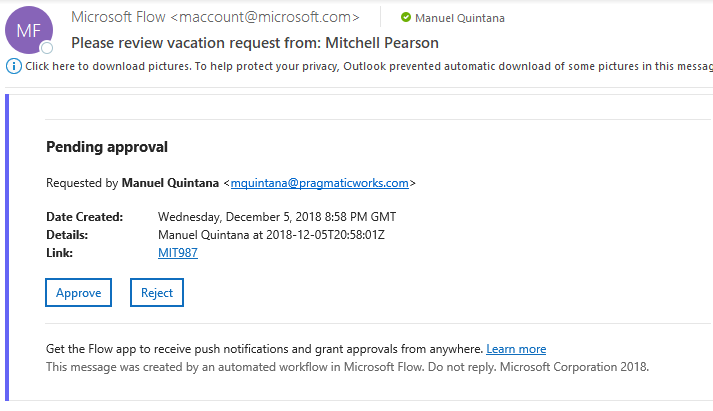 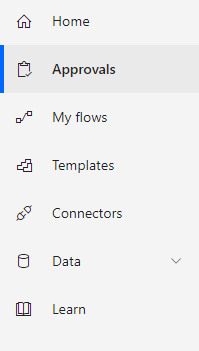 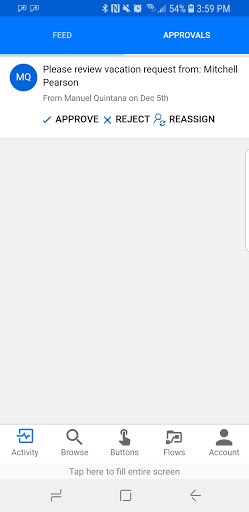 Getting Started with FlowCreating a Flow Using a TemplateCreating a Flow from Scratch
Demonstration